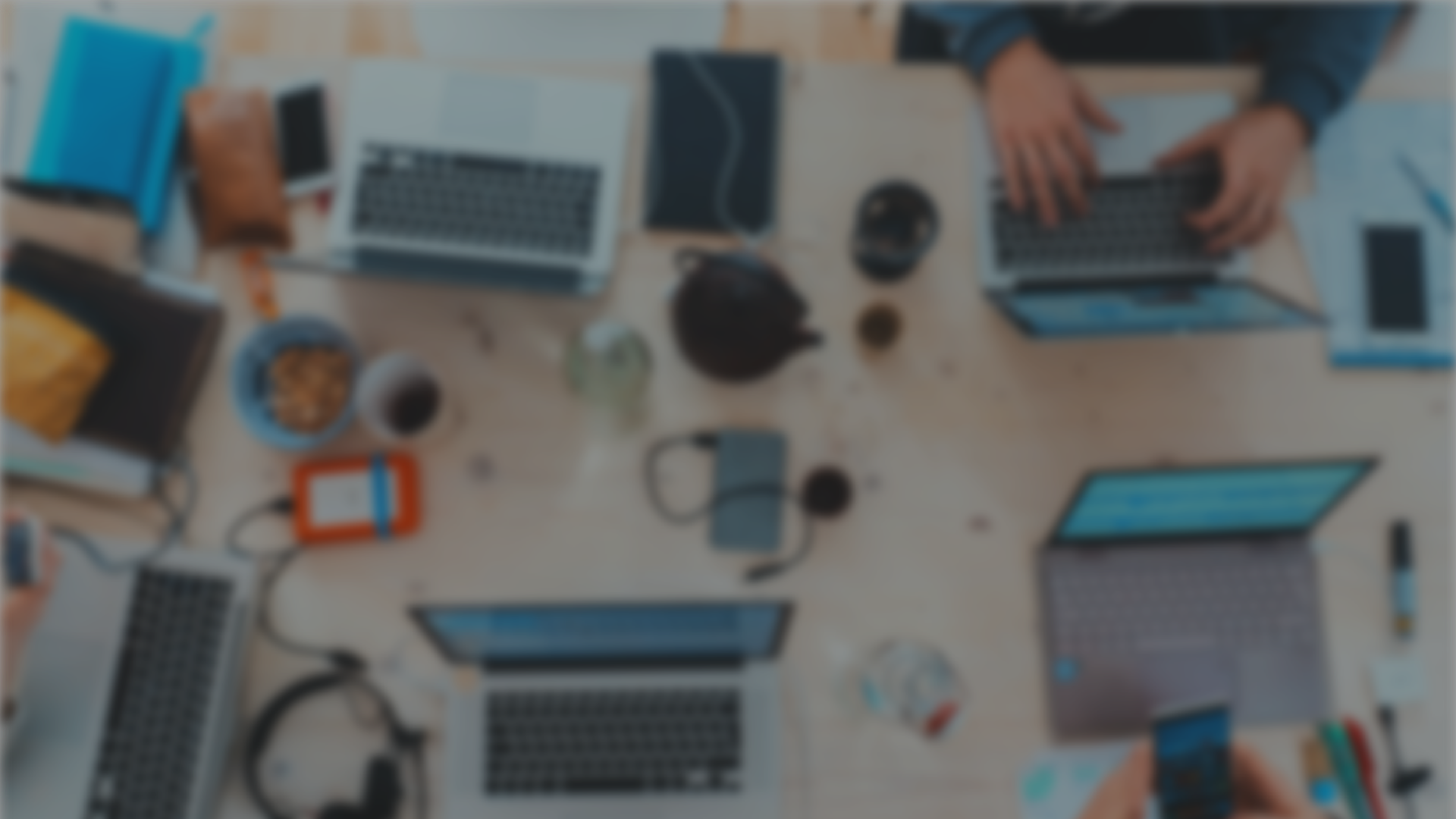 Sprint 29Show and Tell15 May 2024
G Squad
Digital Team
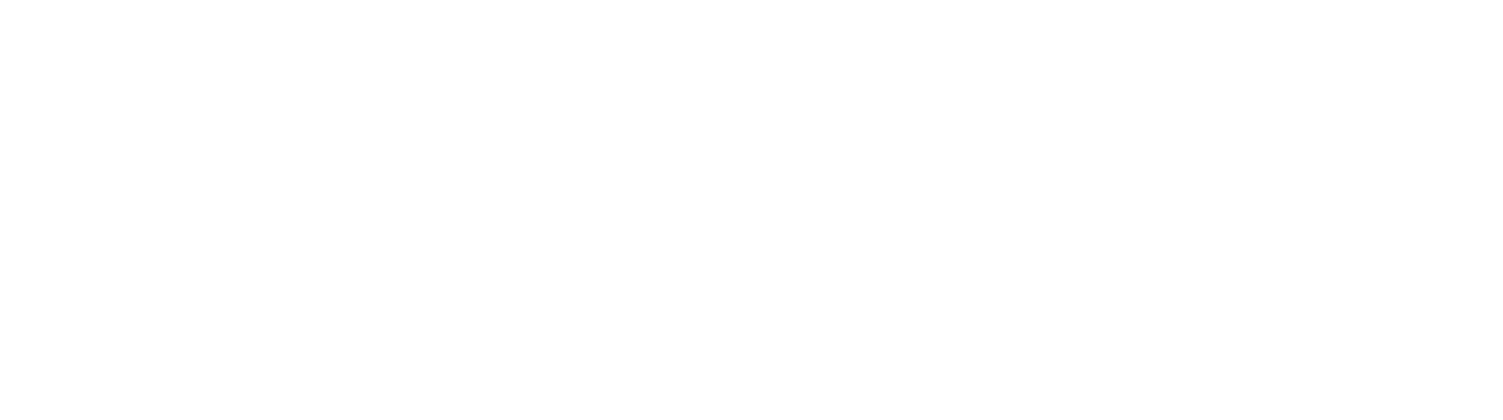 Sprint 29.
Sprint goals
Council Tax change of address to be process mapping.
Council Tax single person discount form build (apply and cancel). 
Council Tax student discount wireframe. 
Council Tax e-billing user research. 
Council Tax website content audit. 
Homelessness appeals form build testing.
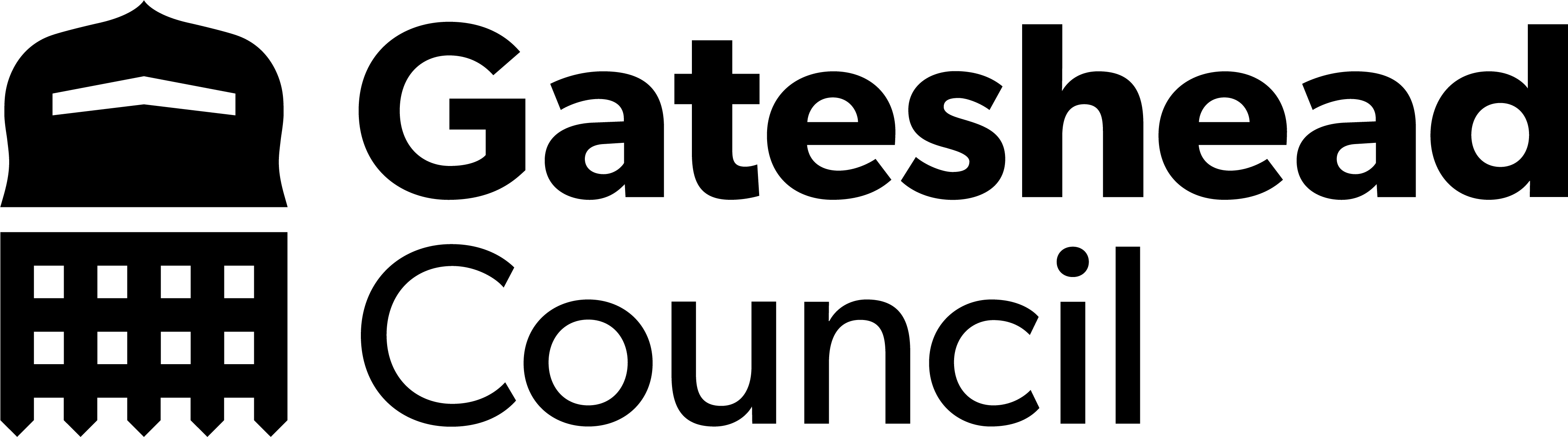 Sprint 29.
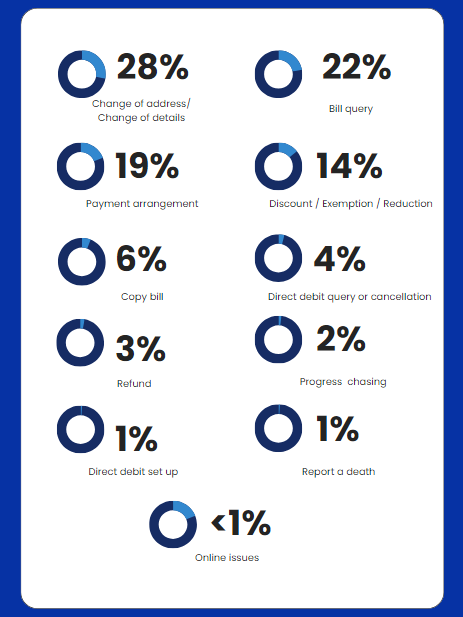 Council Tax contact form – demand analysis
Over 50 percent of customers entered an account number – speeding up indexing
Around 50 percent of enquiries will be able to be reported online 
Copy bill – opportunity to automate that process
Change of address – can already be reported online.  User research to understand why this online process isn’t being used
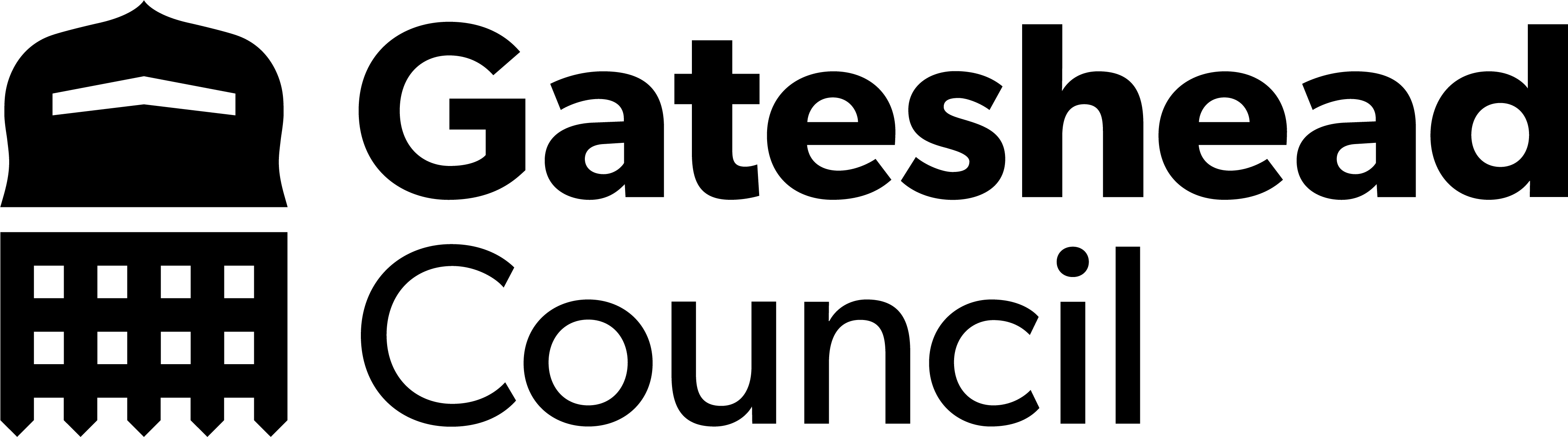 Sprint 29.
Council Tax user testing – user brain
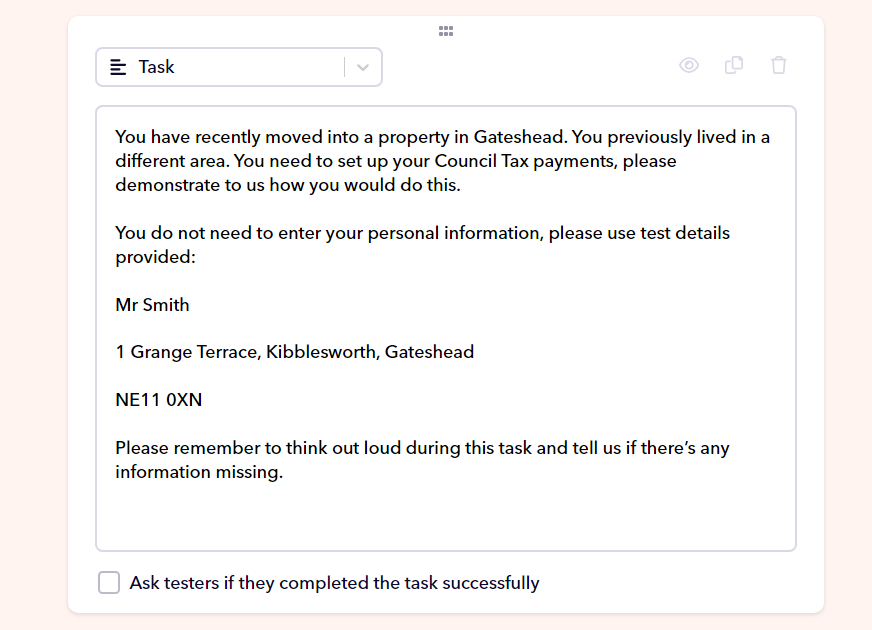 Areas to monitor:
Evaluate our success in search engine 
Analyse end-to-end user experience from initial enquiry to outcome
Review initial perceptions of content and navigation
Suggested topics:
Paying Council Tax
Moving into the area (notifying Council and setting up payment)
Review eligibility for discount or exemption
Sprint 29.
Council Tax – content audit
Pages with the most views in the last 6 month:
How you could reduce your Council Tax bill (5,900)
Student Council Tax discount and exemptions (5,800)
Single person discount (5,100)
Next steps: 
Reduce number of tables 
Possibility of combining PDF forms into one form
Aim to improve each page content
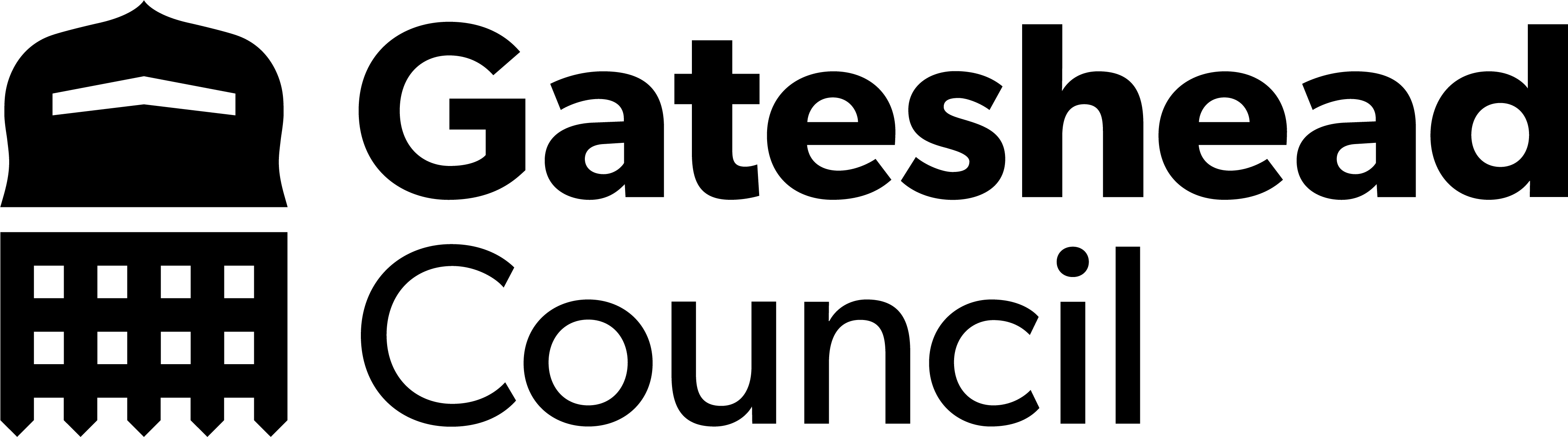 Sprint 29.
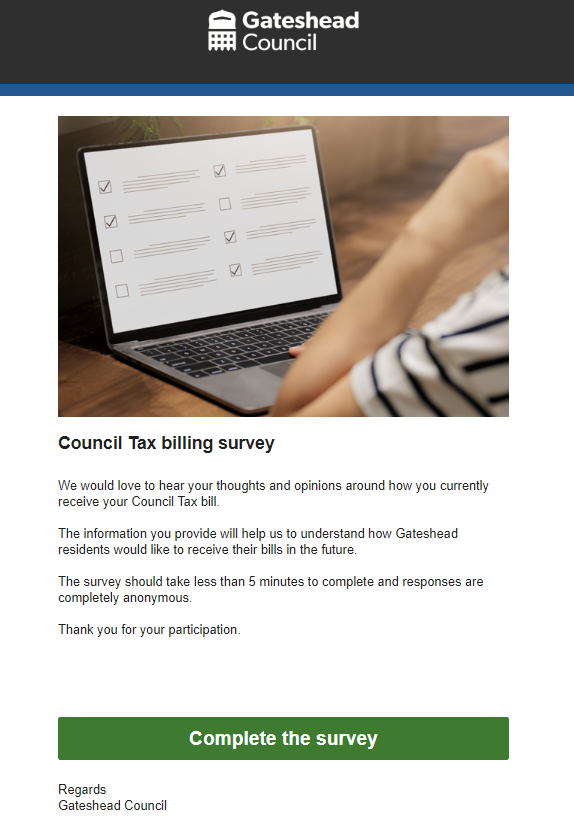 Council Tax user research – billing survey
Met with service to discuss survey placement on website and email addresses to use to mail out survey
Tested and iterated survey
Chose survey format (Microsoft Forms vs Optimal Workshop)
Help from David and Emma to set up Mailchimp
Contact with Matt Liddle around the consultation panel

Next steps:
Survey go live
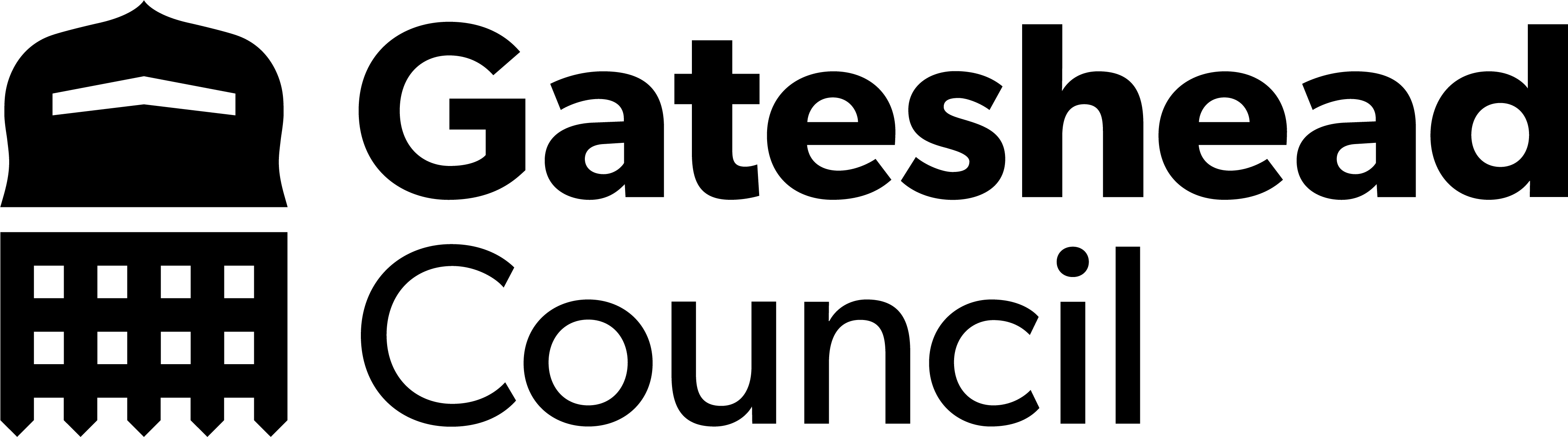 Sprint 29.
Debt Data Project – Next Phase
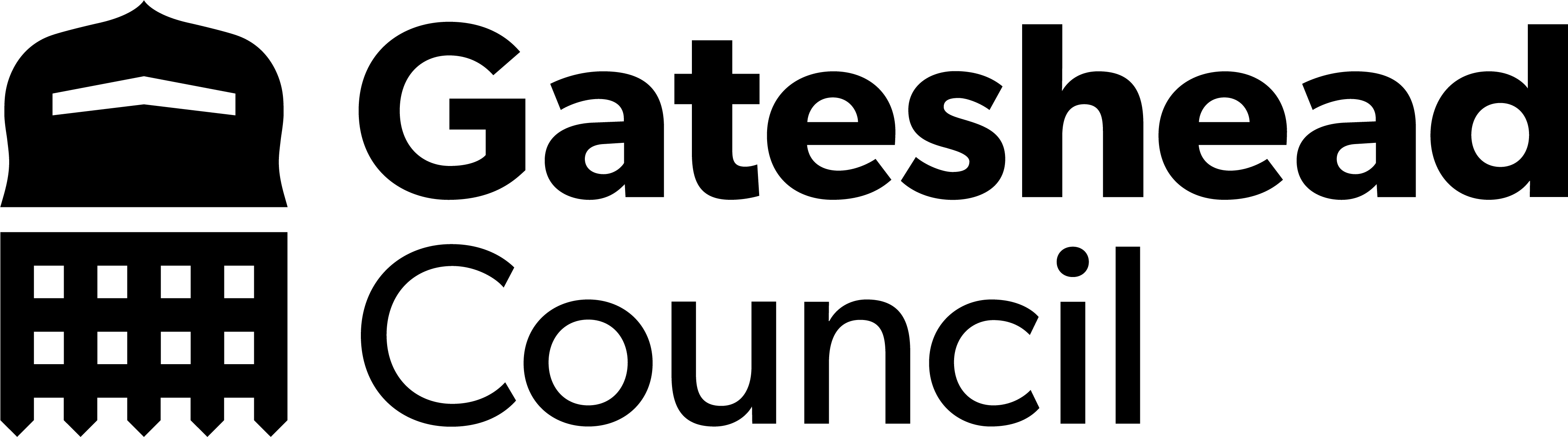 Sprint 29.
Debt Recovery Process
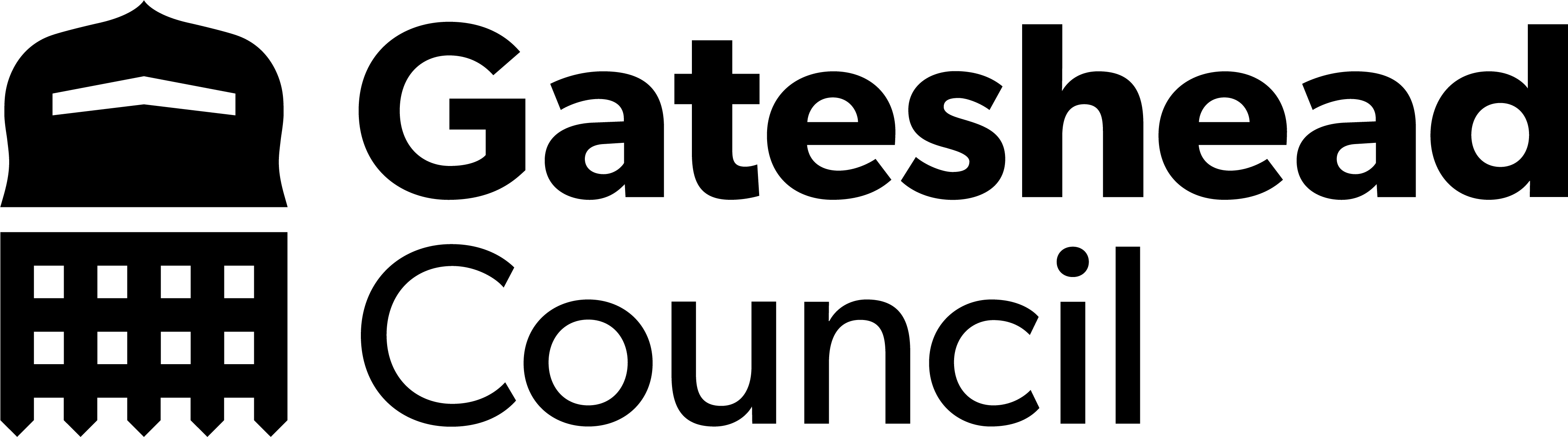 Sprint 29.
Debt Recovery Data Model
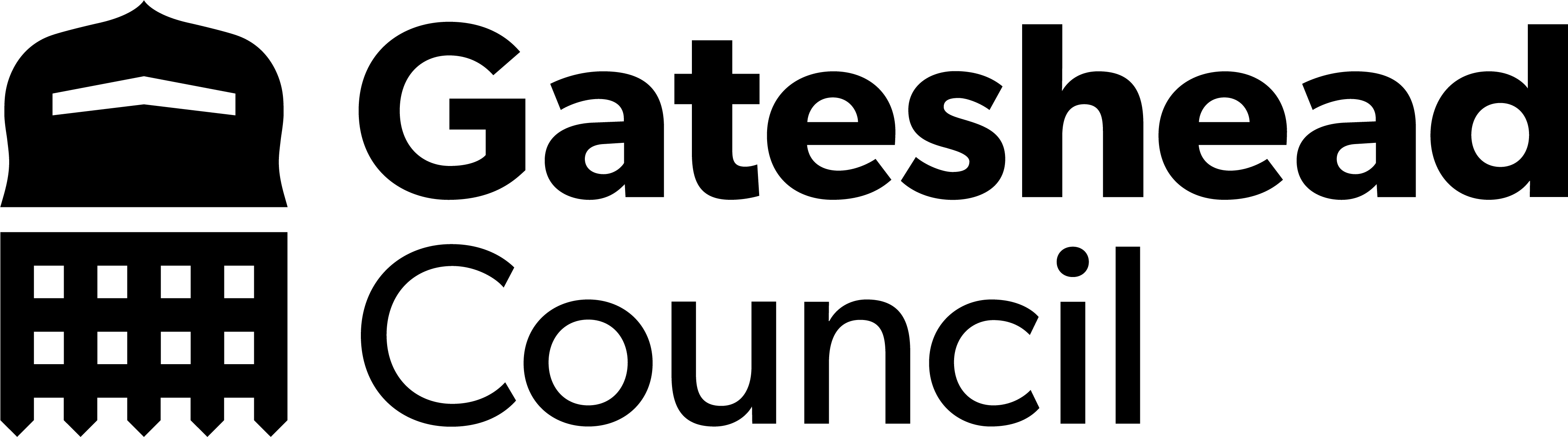 Sprint 29.
Debt Recovery Data Model
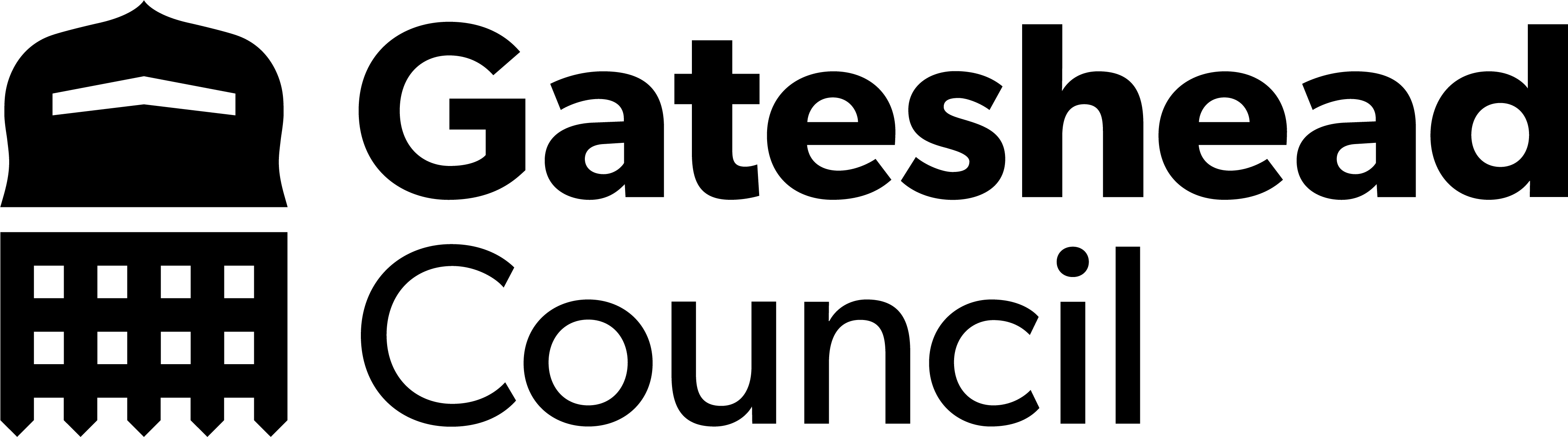 Sprint 29.
Council Tax Base Dashboard
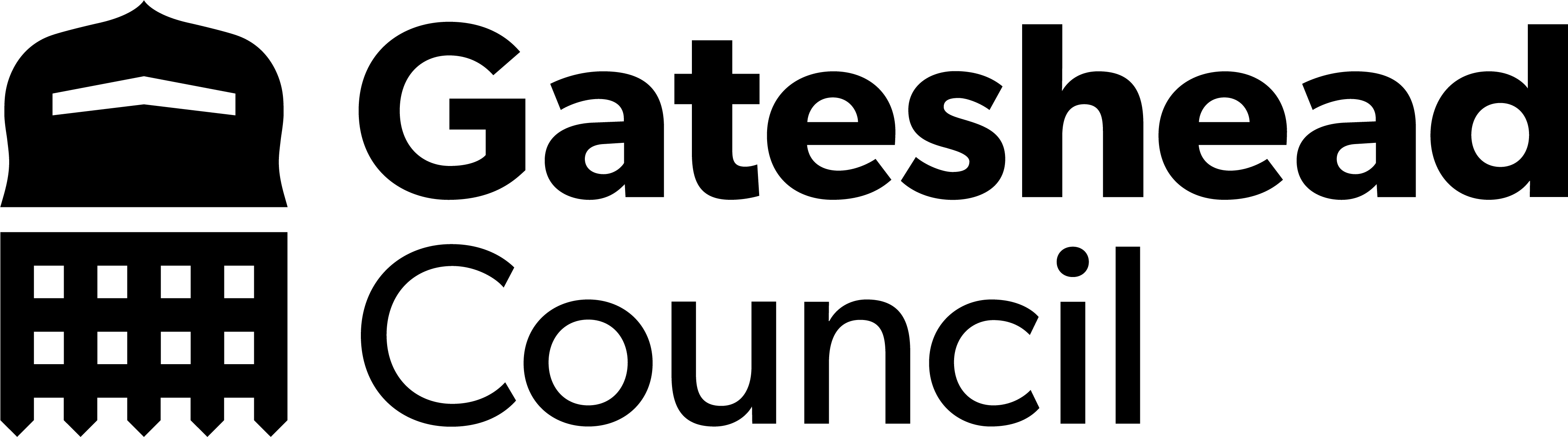 Sprint 29.
Modelling Impact: Developing a baseline
Exploring the data available in Capita, 8x8 and Civica: does it provide a baseline for the improvement work we have started?
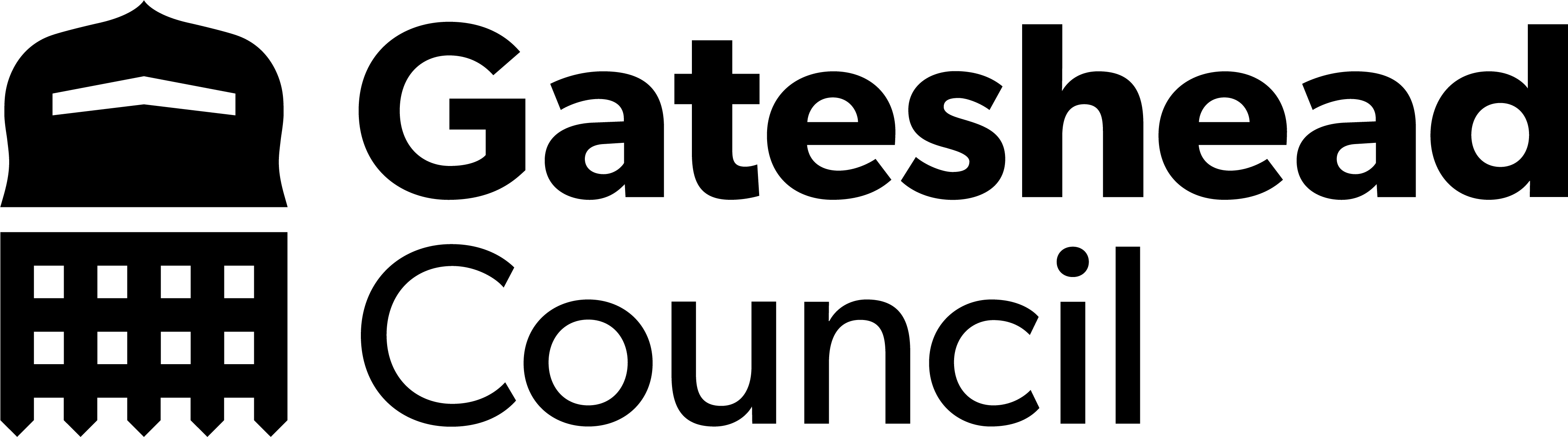 Sprint 29.
Council Tax  -Change of address process mapping
Engage process map demo
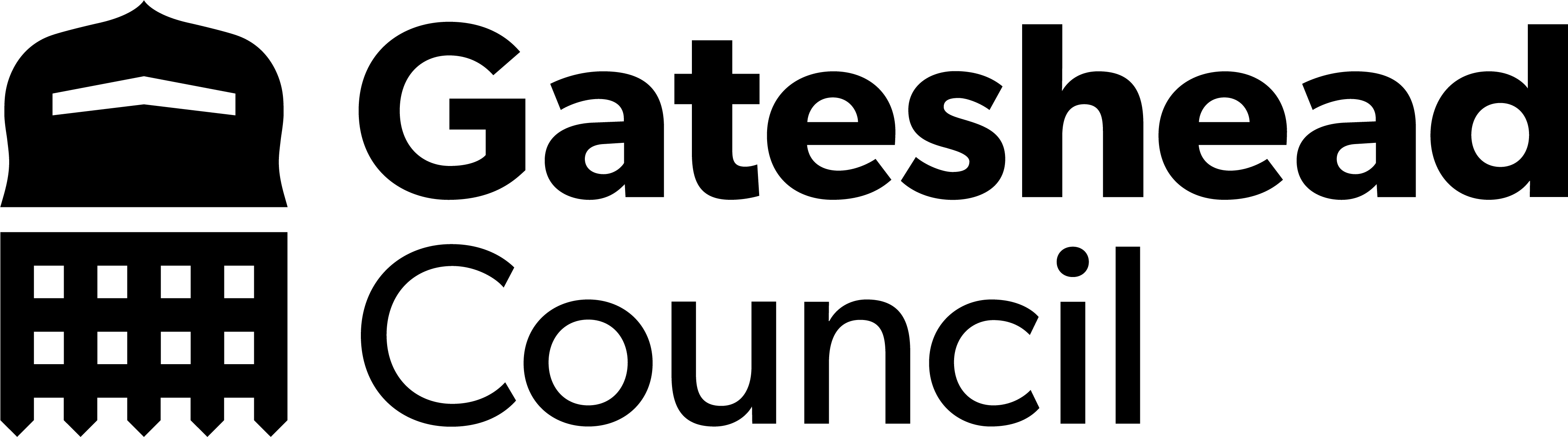 Sprint 29.
Council Tax, single person discount (SPD) 

Apply and cancel proposed web content

Demo of both apply and cancel
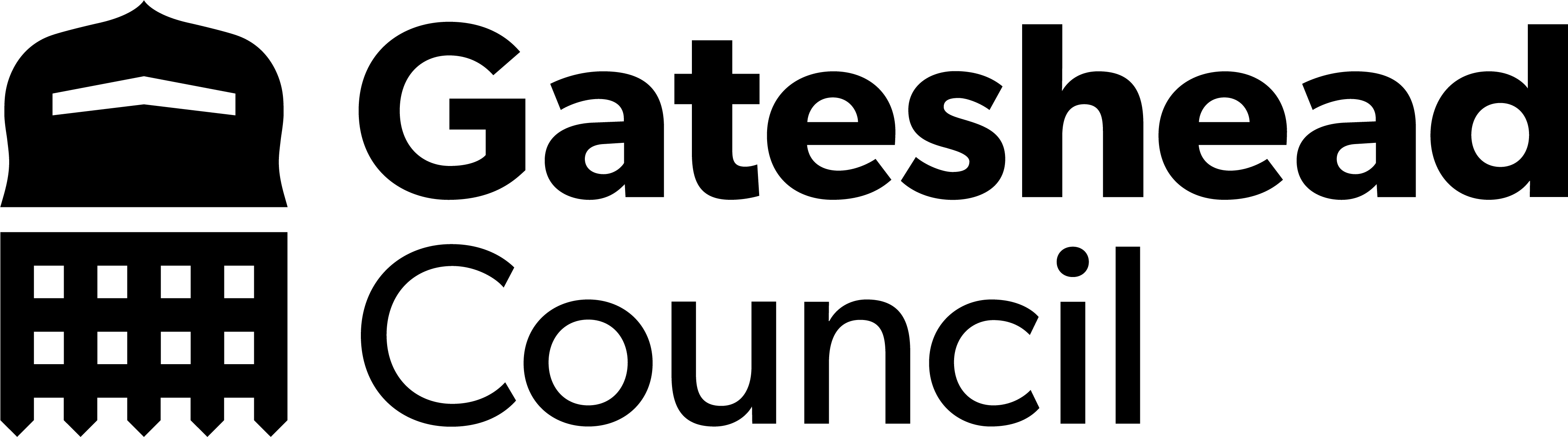 Sprint 29.
Form demo of single person discount process
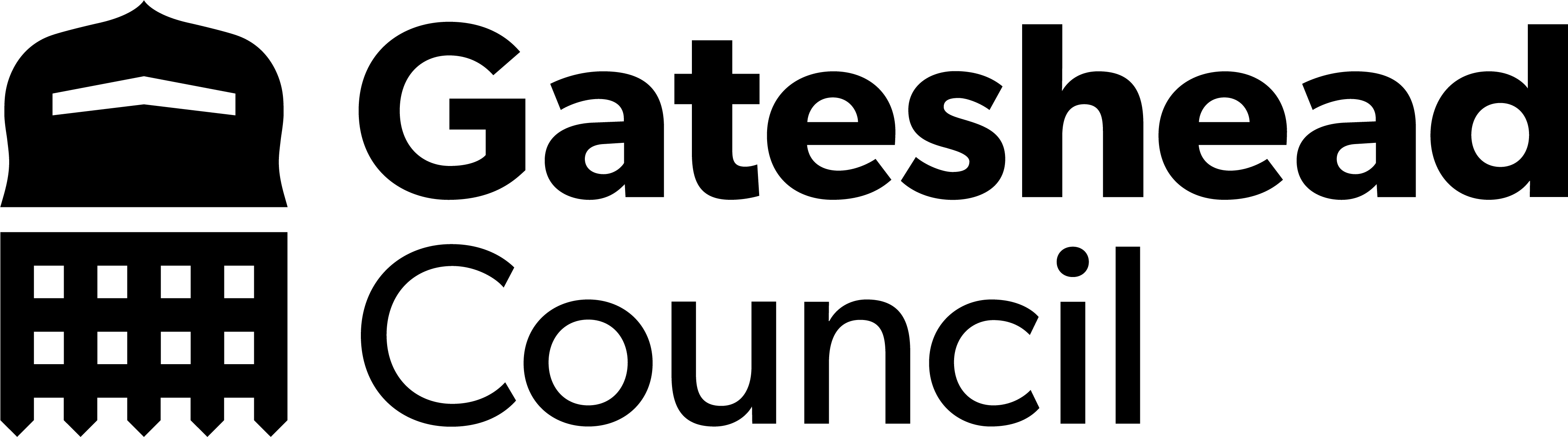 Sprint 29.
Council Tax, student discounts and exemptions wireframe (prototype) proposed web content
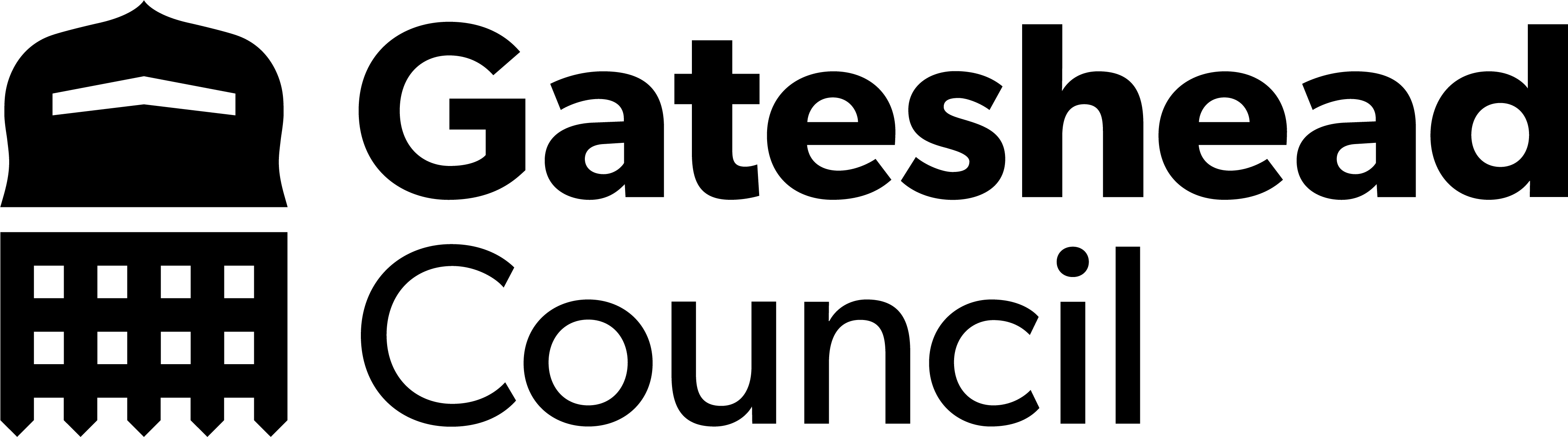 Sprint 29.
Council Tax, student discounts and exemptions   

DOB under or over 20 years old
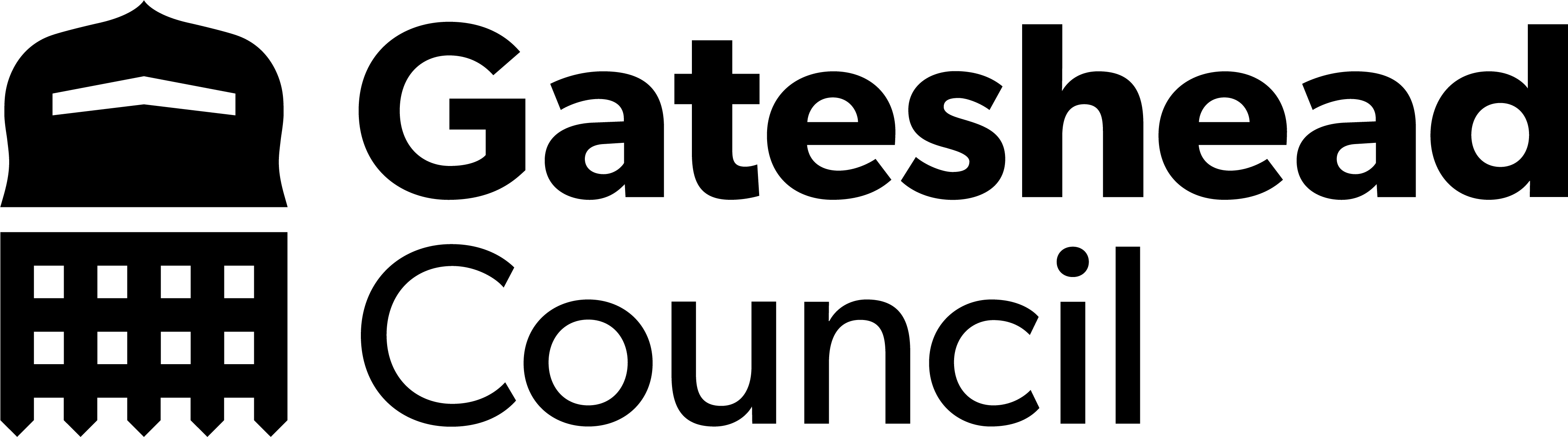 Sprint 29.
Council Tax, student discounts and exemptions

Foreign language assistant
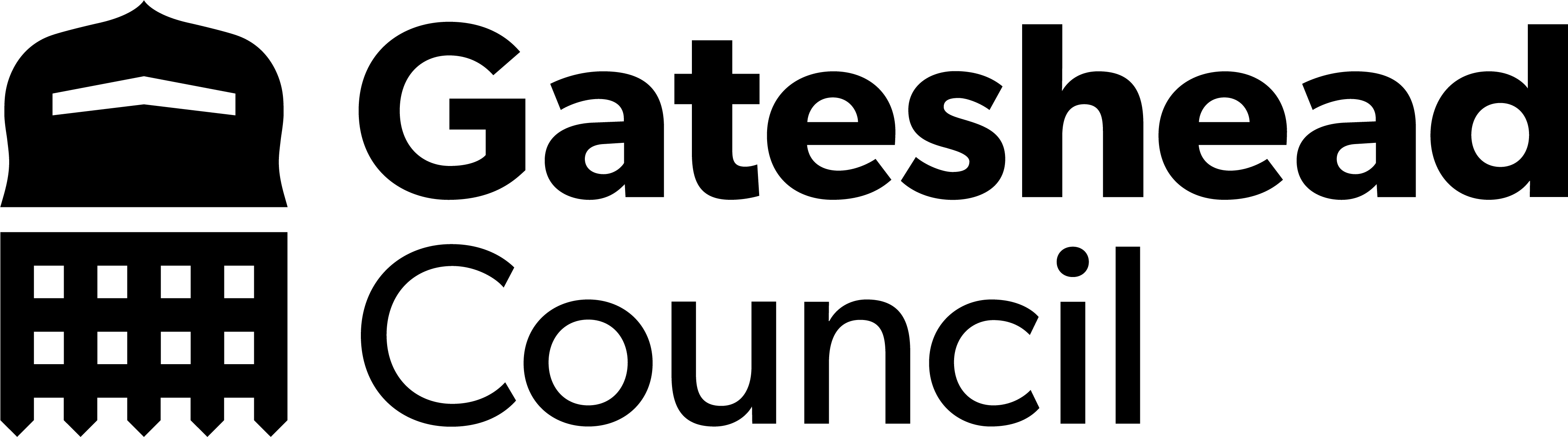 Sprint 29.
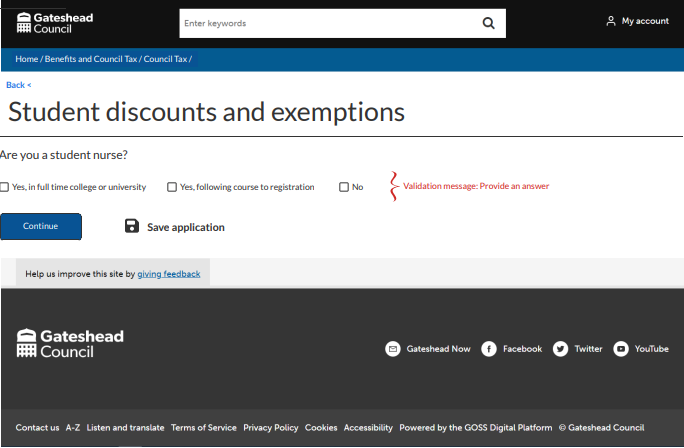 Council Tax, student discounts and exemptions

Are you a student nurse?
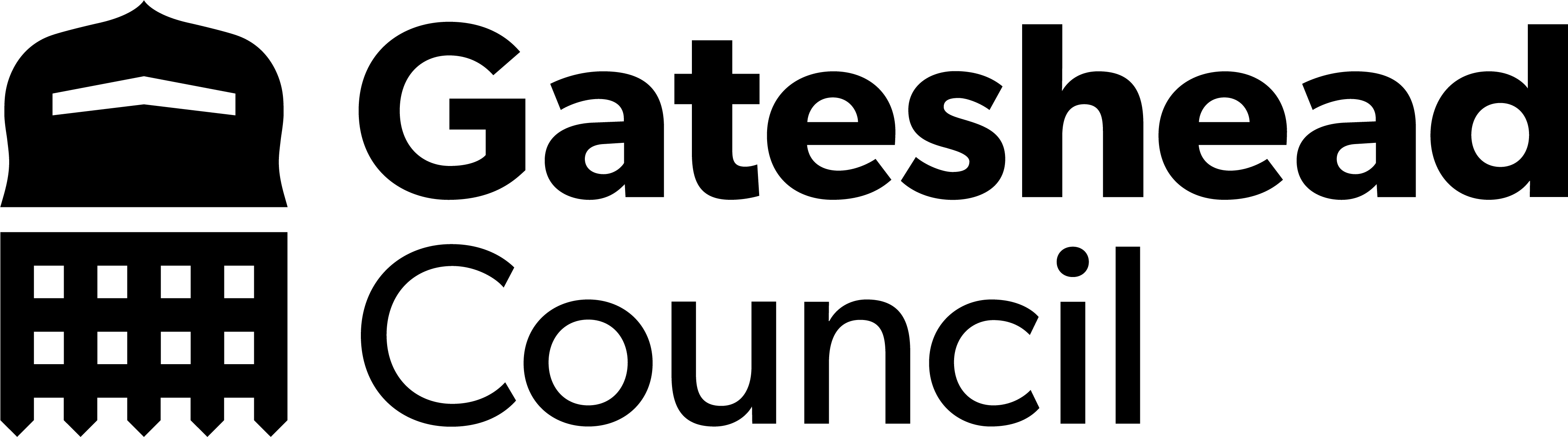 Sprint 29.
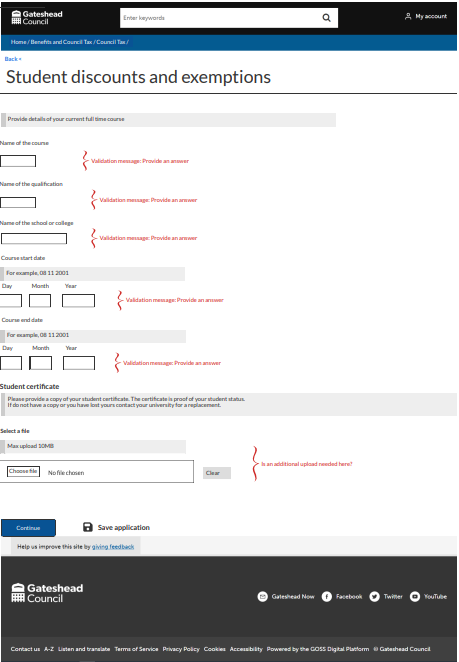 Council Tax, student discounts and exemptions

Student
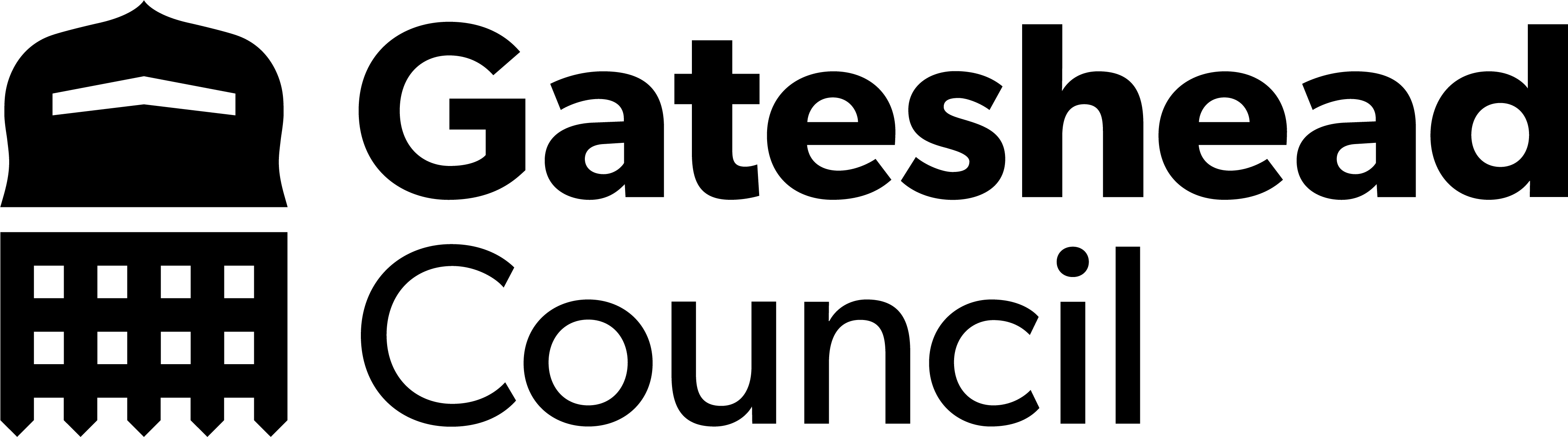 Sprint 29.
Council Tax, student discounts and exemptions   

Any occupants over 16 years old
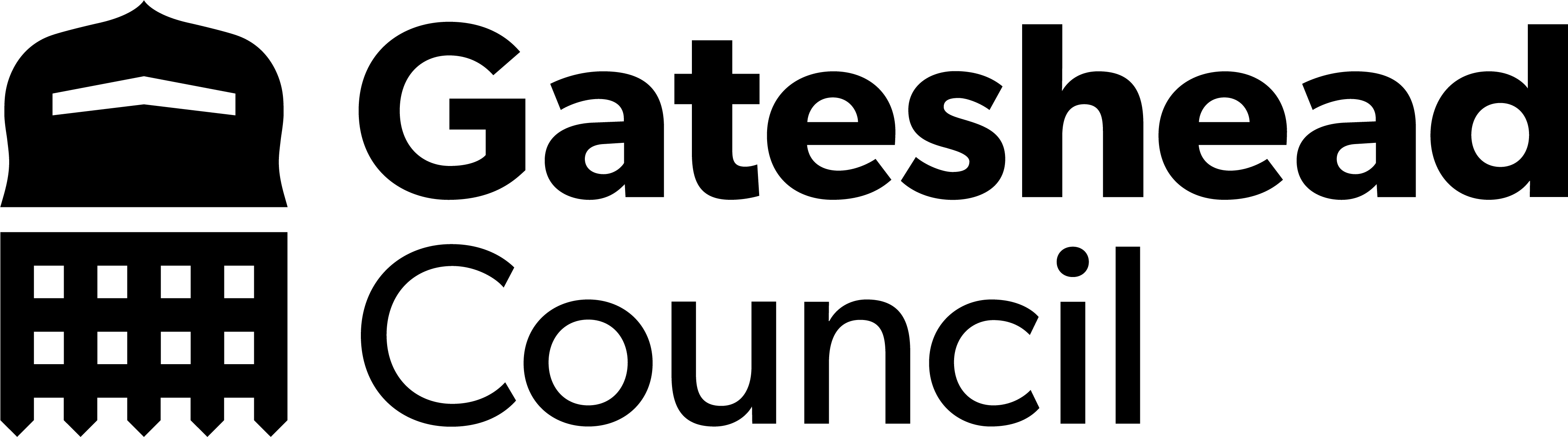 Sprint 29.
Council Tax, student discounts and exemptions   

Details of occupants over 16 years old
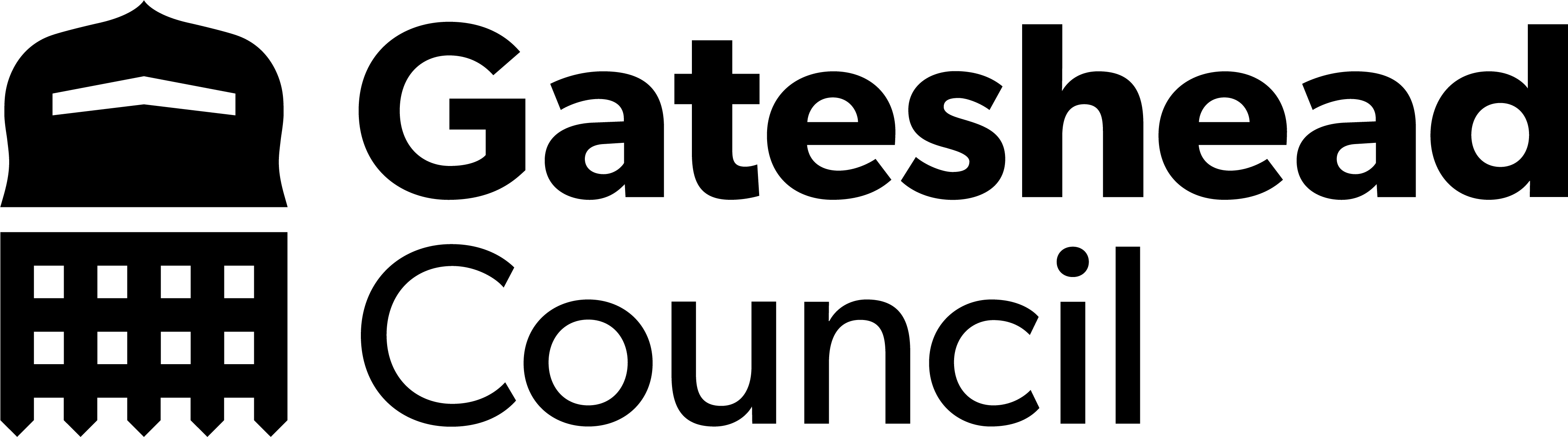 Sprint 29.
Housing – Homelessness appeals
Form demo
Case management demo
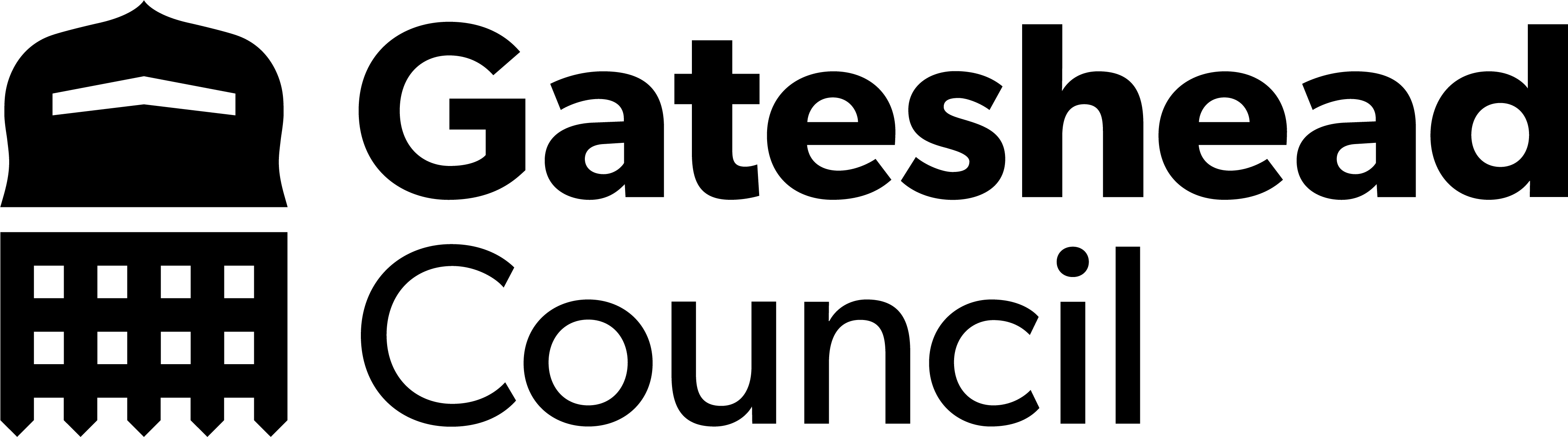 Sprint 29.
Housing – Homelessness appeals.  Case management
Appeals received will drop into a work queue
Cases an officer is working on appear in assigned tasks
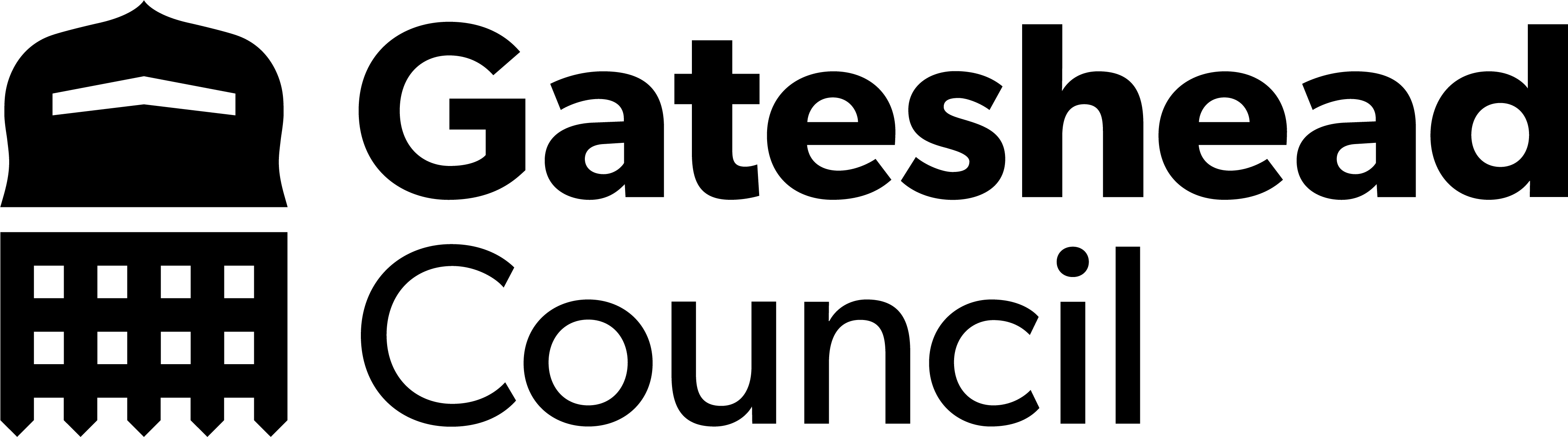 Sprint 29.
Housing – Homelessness appeals.  Case management
Status is marked Open
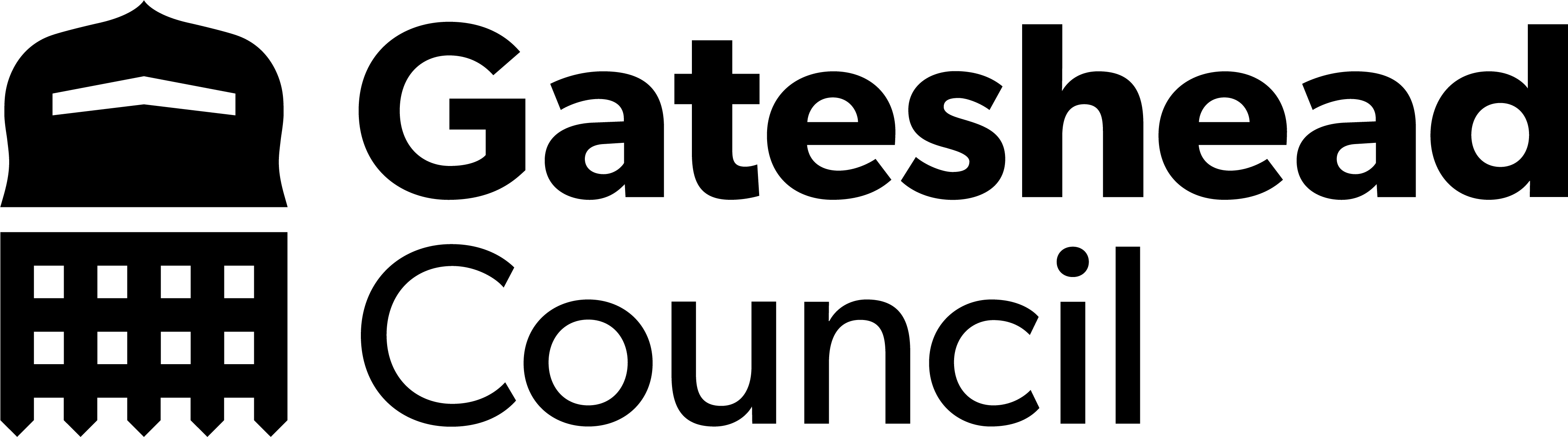 Sprint 29.
Housing – Homelessness appeals.  Case management
Click to view case details
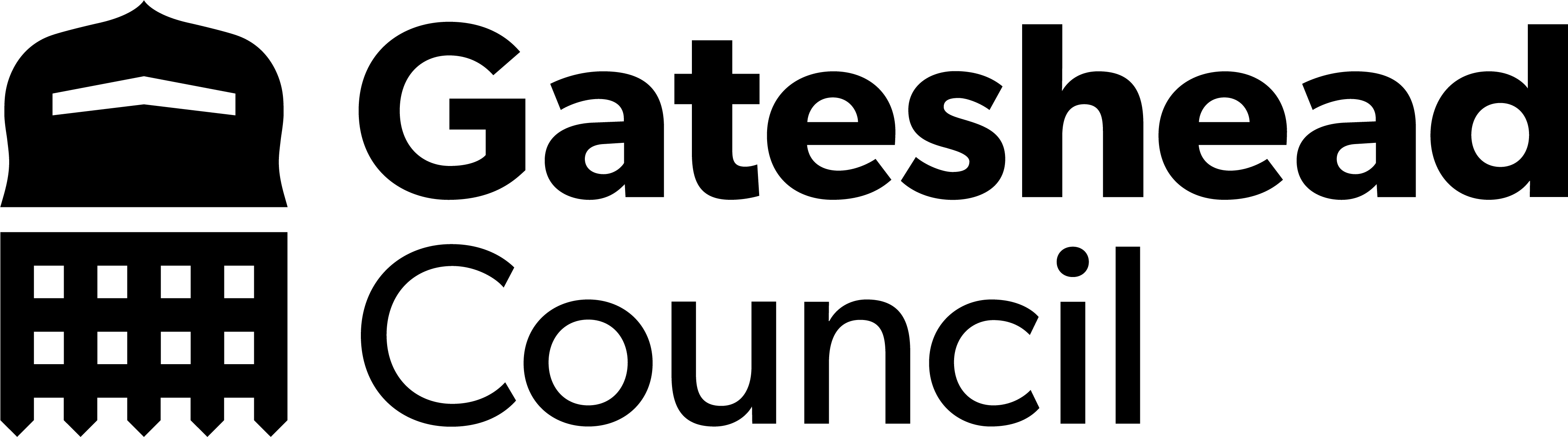 Sprint 29.
Housing – Homelessness appeals.  Case management
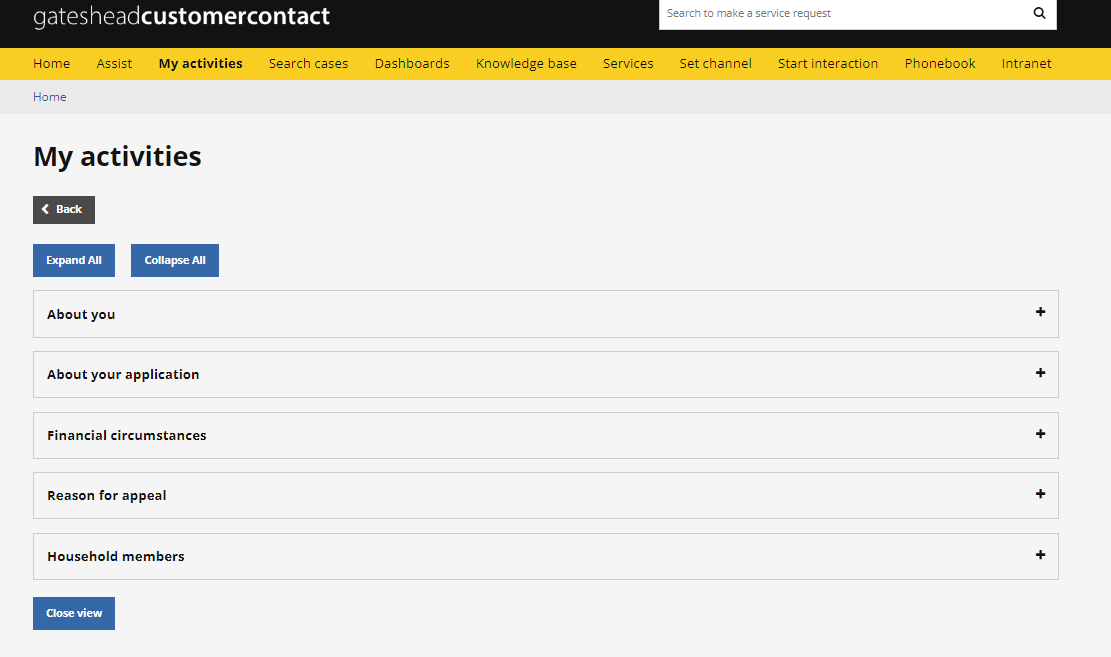 Content of form contained in different sections
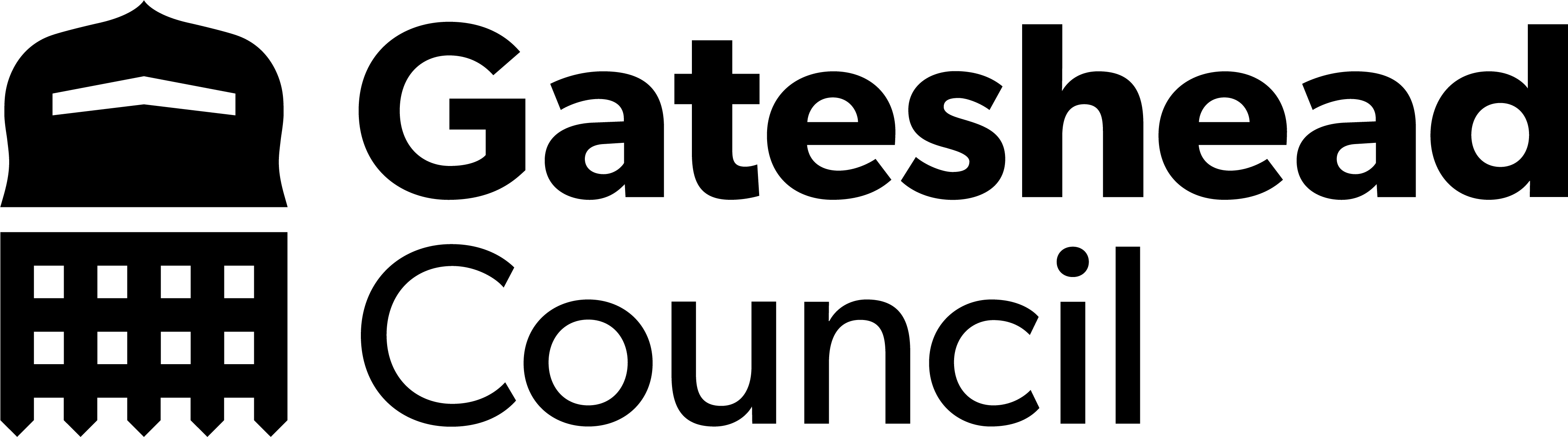 Sprint 29.
Housing – Homelessness appeals.  Case management
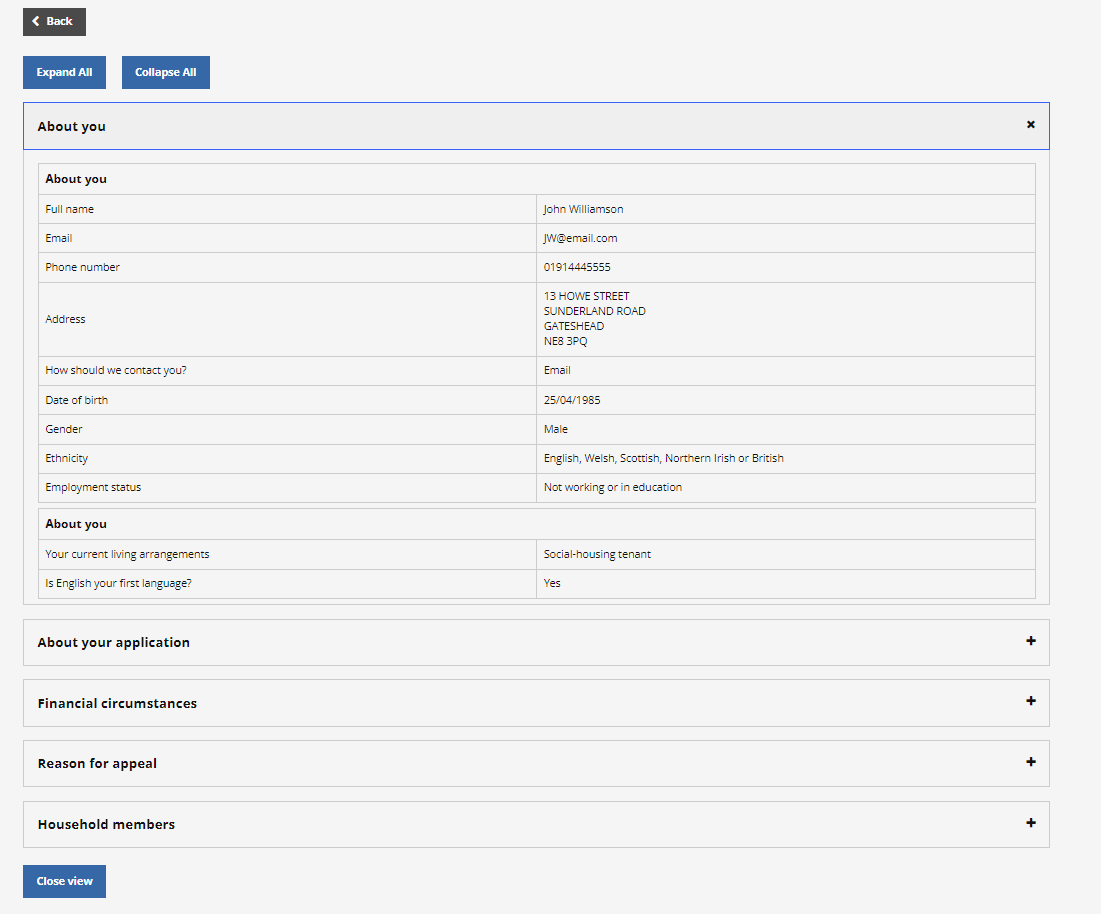 Content of form contained in different sections
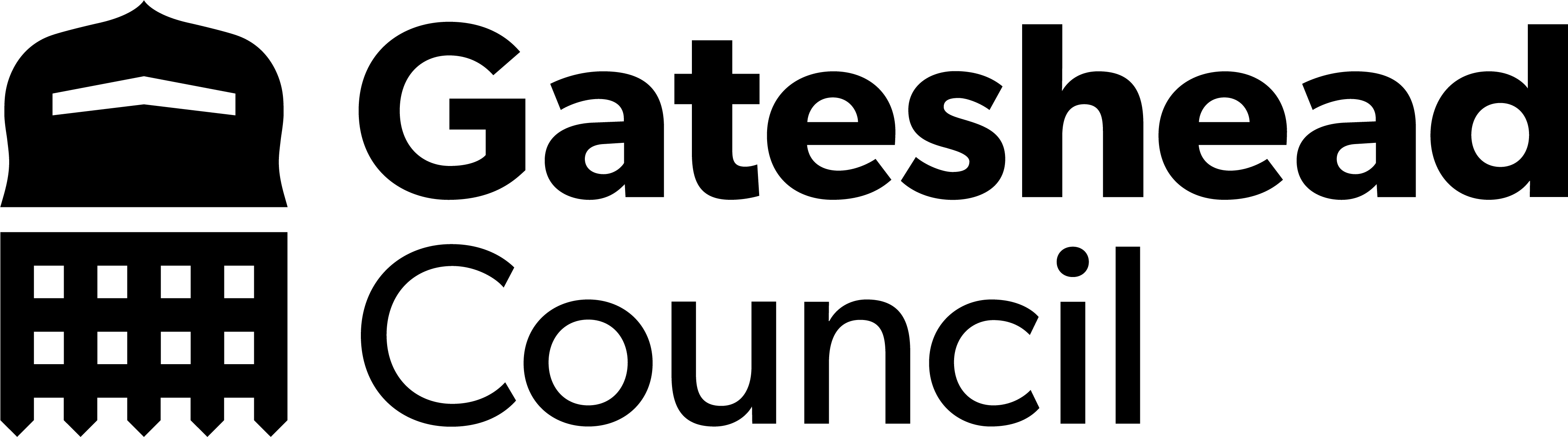 Sprint 29.
Housing – Homelessness appeals.  Case management
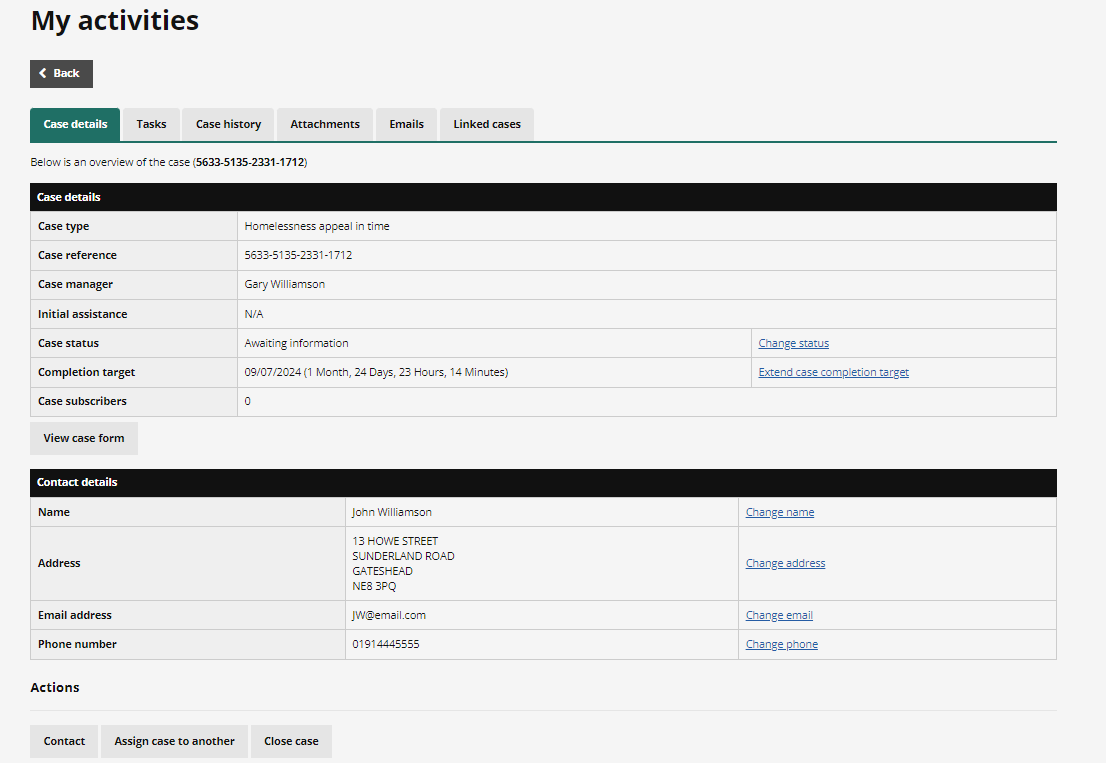 Status of the case changed to reflect the stage the case is at
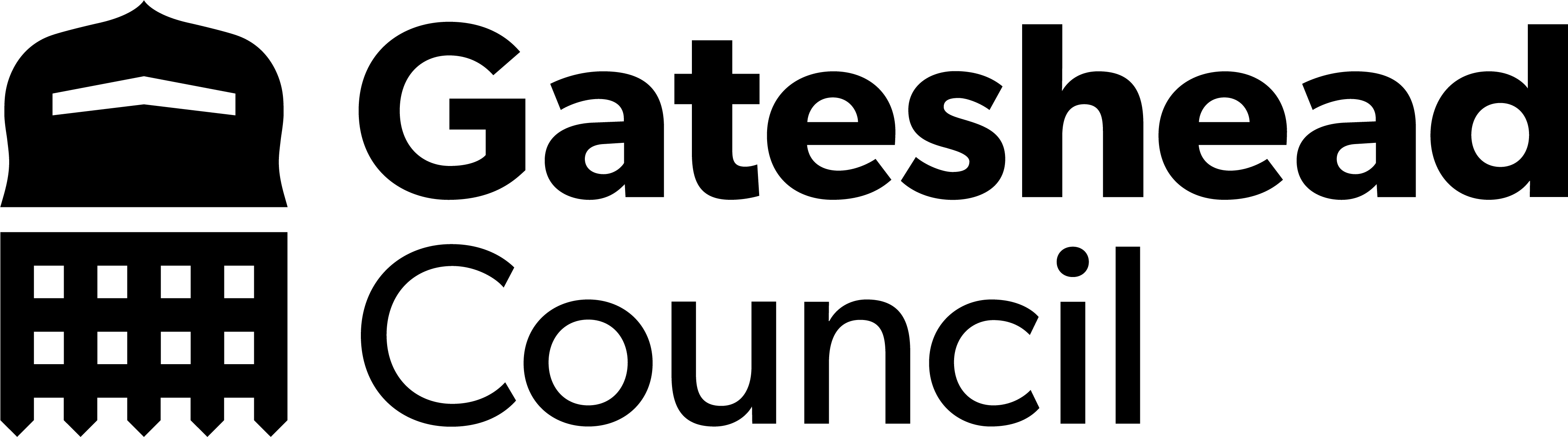 Sprint 29.
Housing – Homelessness appeals.  Case management
Customer kept up to date by email at every status change – reducing avoidable contact
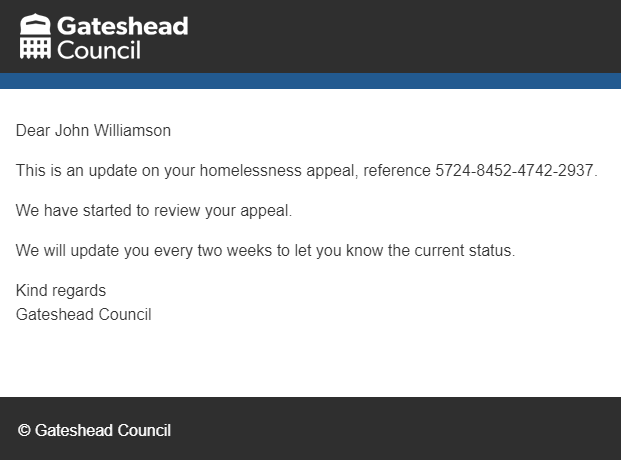 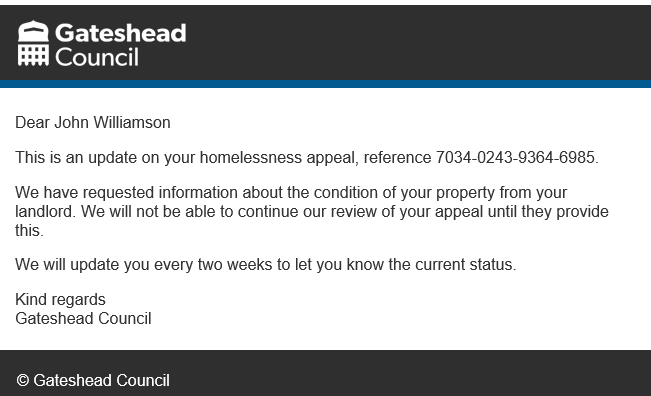 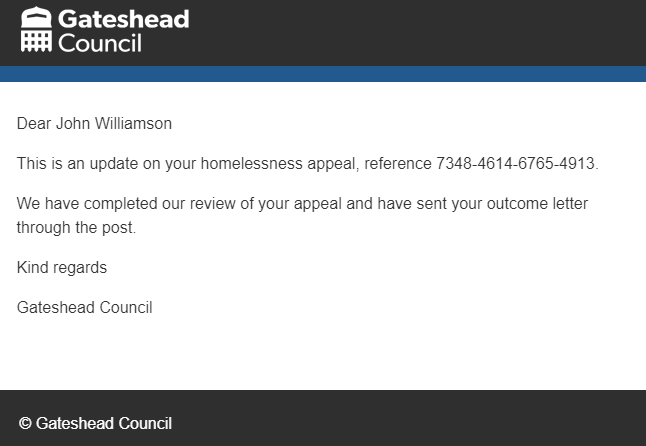 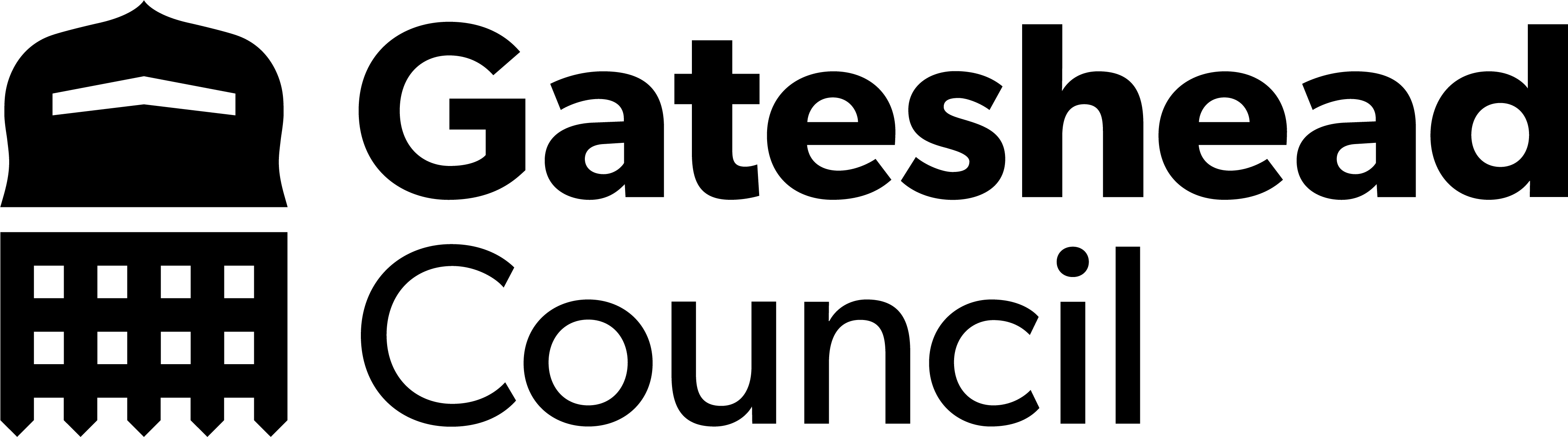 Sprint 29.
What's next?
Household Support Fund changes
Council Tax  - Change of address build
Council Tax – discount
Integrating contact form with NEC?
Planning content audit
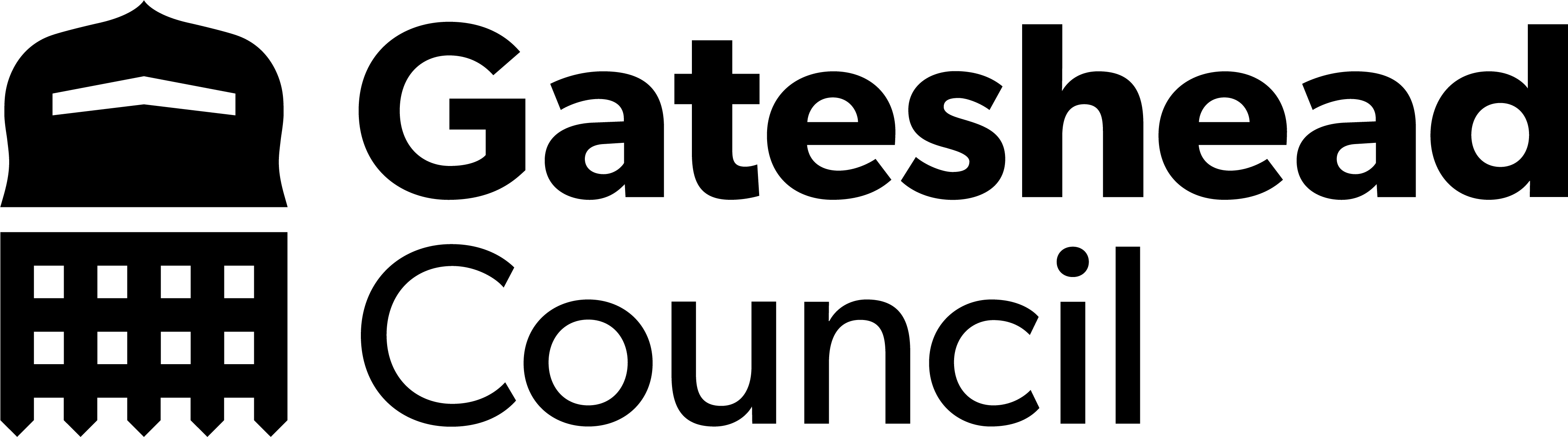 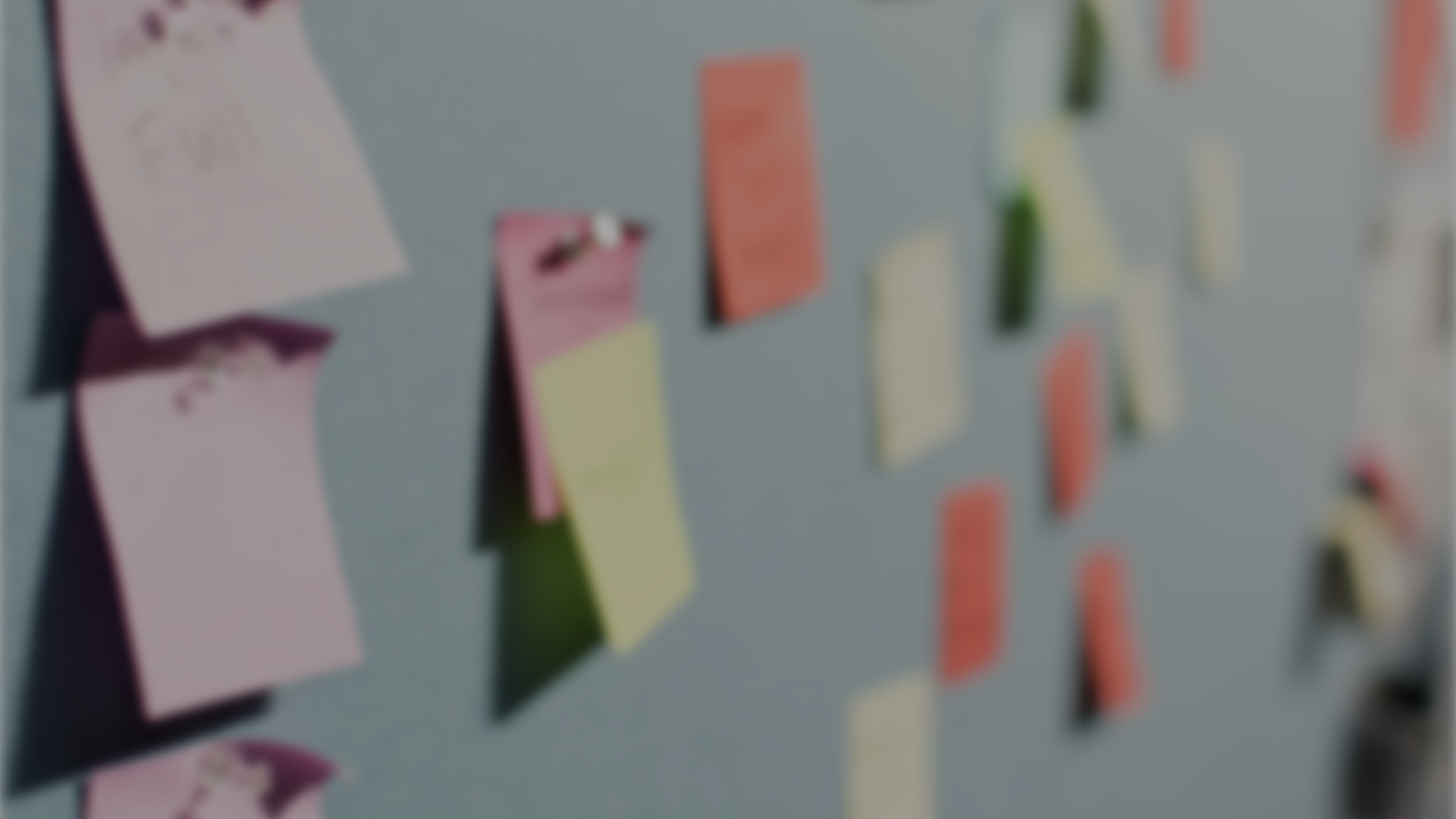 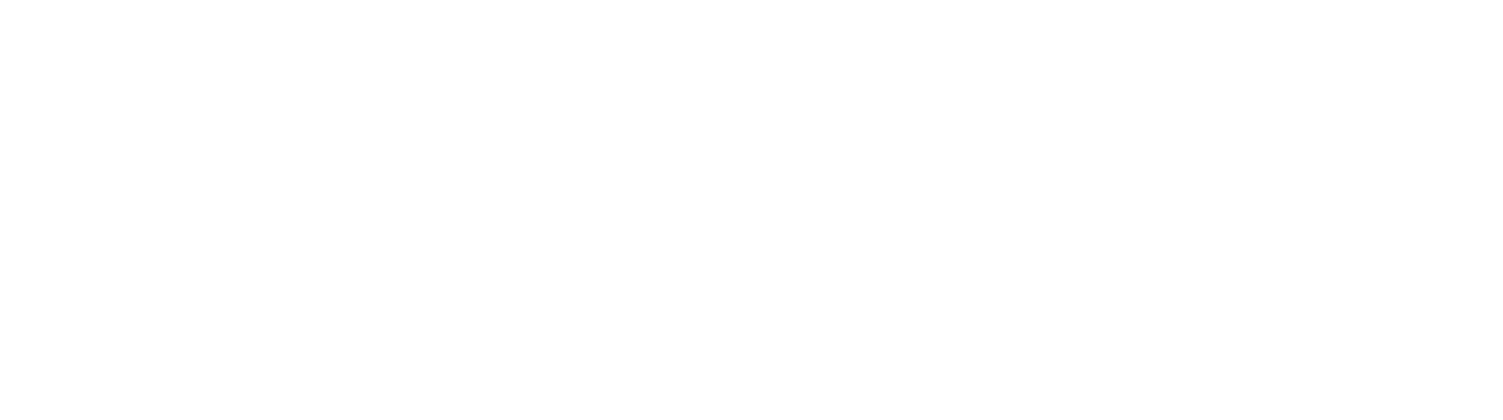